5
Мемориал землякам - колымчанам, погибшим на службе Отечеству в Афганистане, Чечне и других локальных конфликтах
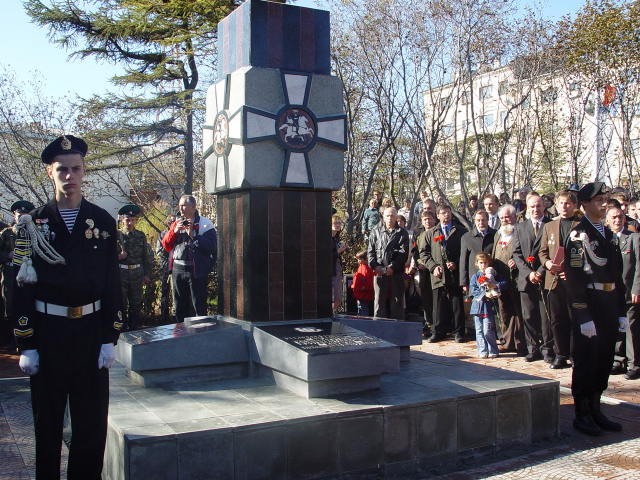 6
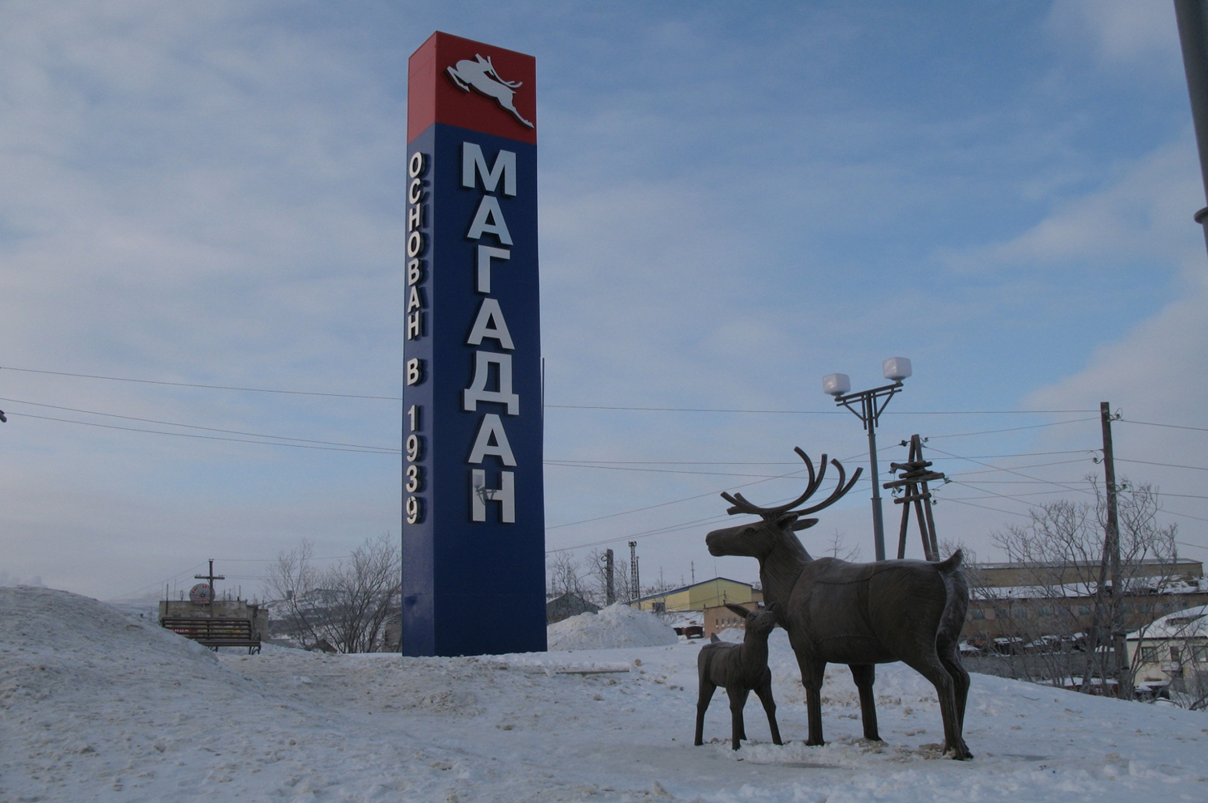 7
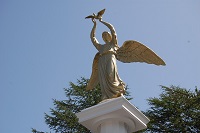 Архитектурно-скульптурная композиция         «Добрый ангел мира»